District 32 Activity Report
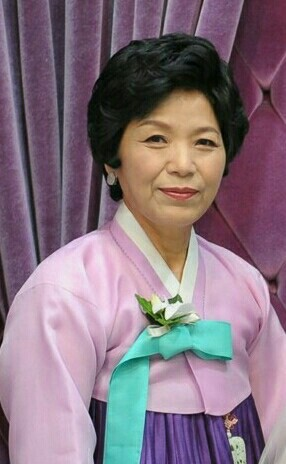 Hyo Sook La

Governor, District 32
ZONTA INTERNATIONAL DISTRICT 32
District  32
379 members & 21 clubs as of Dec. 2024
Decreasing members due to aging
(As of 2024.12.31.)
(As of 2024.12.31.)
New membership strategy (1)
Zontian Award for contributing to securing members
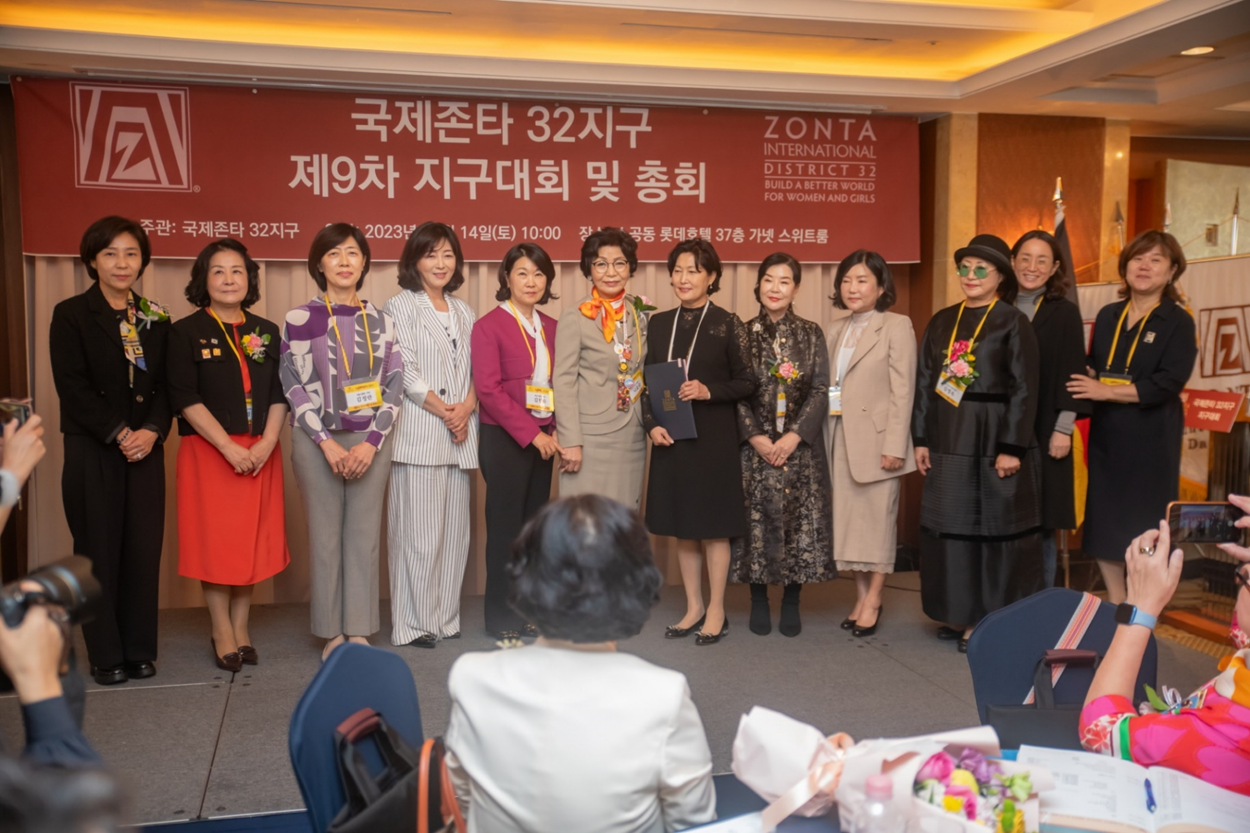 2 or more new members

Awarded to those who have been maintained for more than 2 years
     (12 recipients)
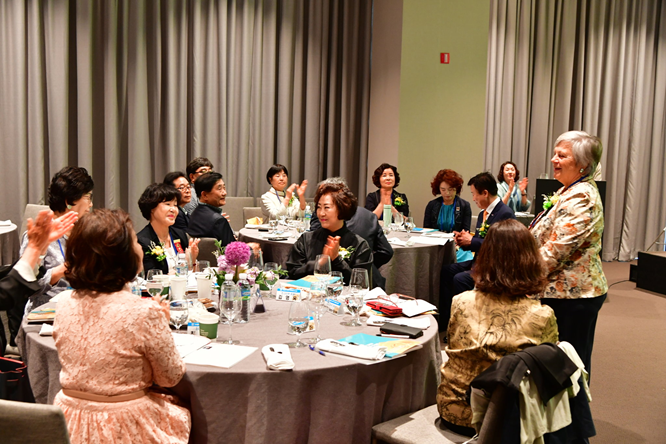 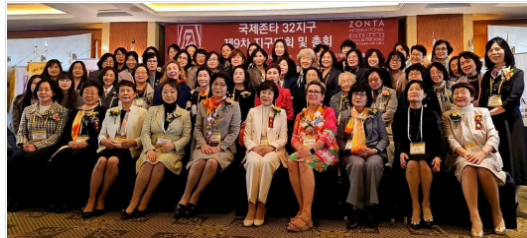 New membership strategy (2)
Inviting prospective members to district and regional conventions
<2023 District Convention>
<2024 Area Convention>
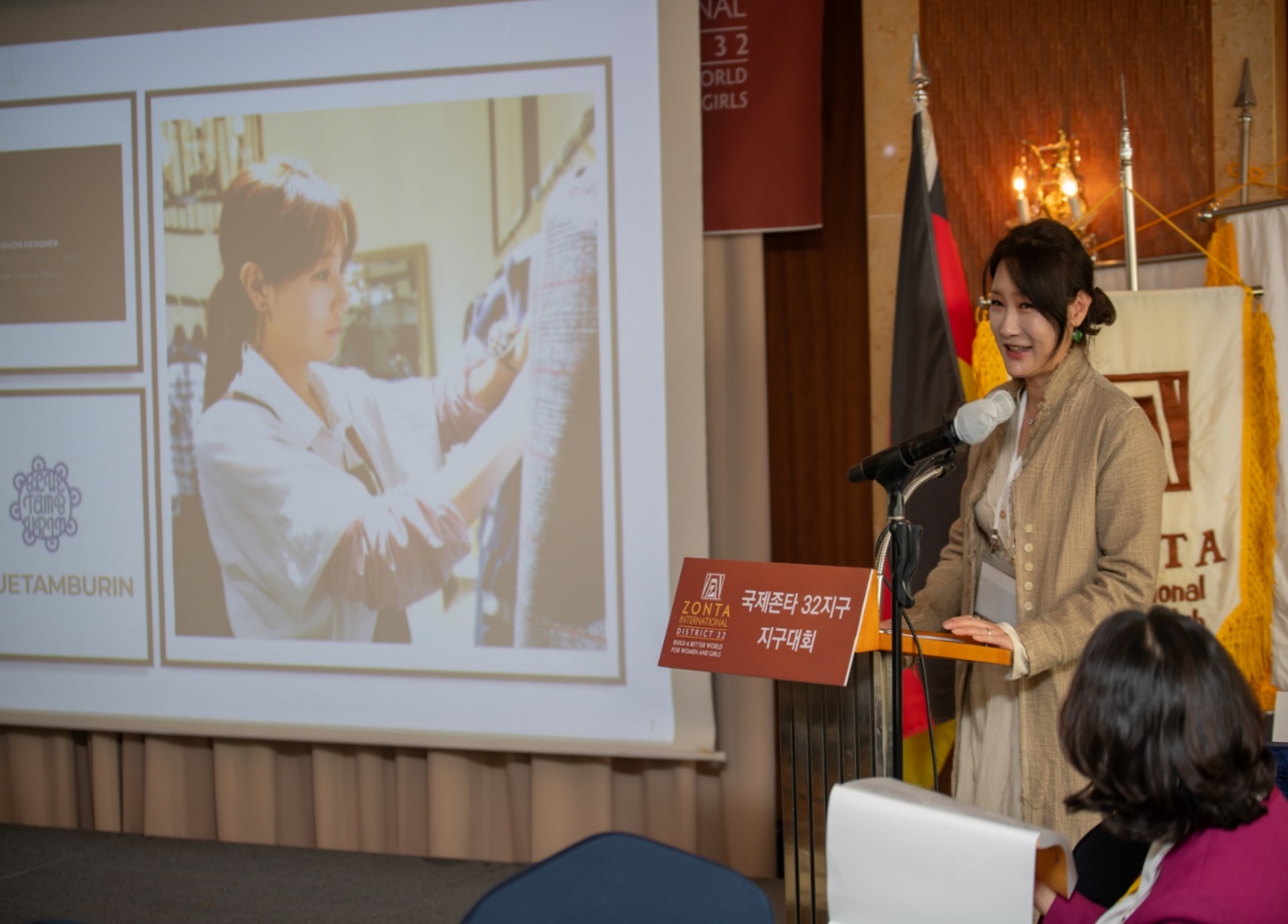 New membership strategy (3)
Active media promotion of all Zonta activities
<Orientation>
<Embracing a Green Earth>
<Zonta Says NO>
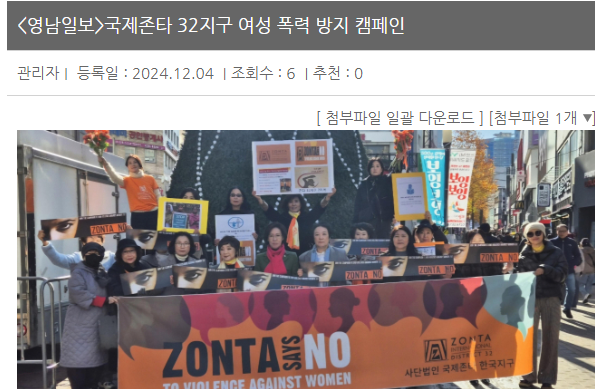 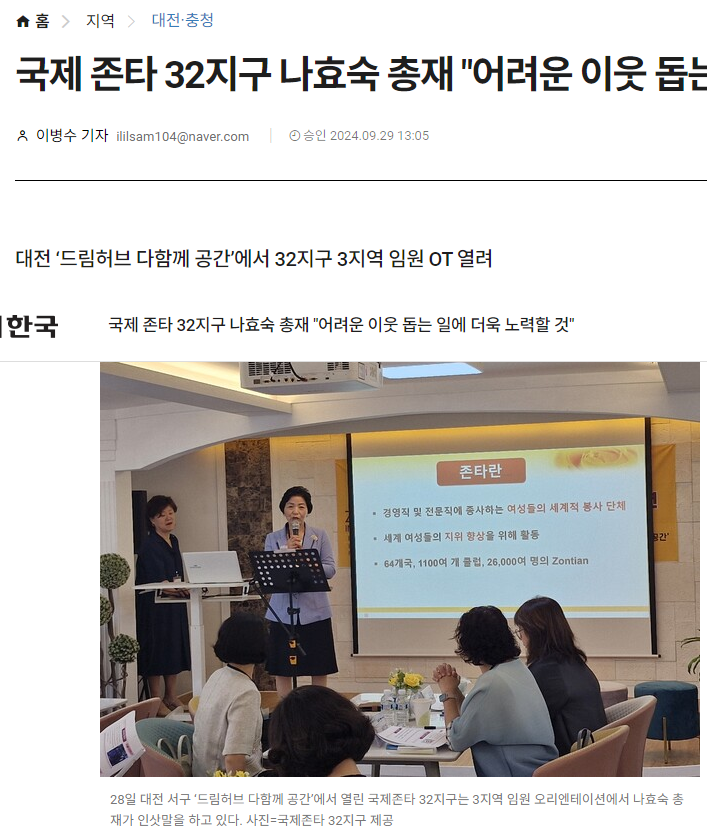 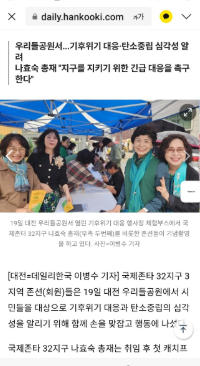 District  32  new start
Board Meeting Hosting
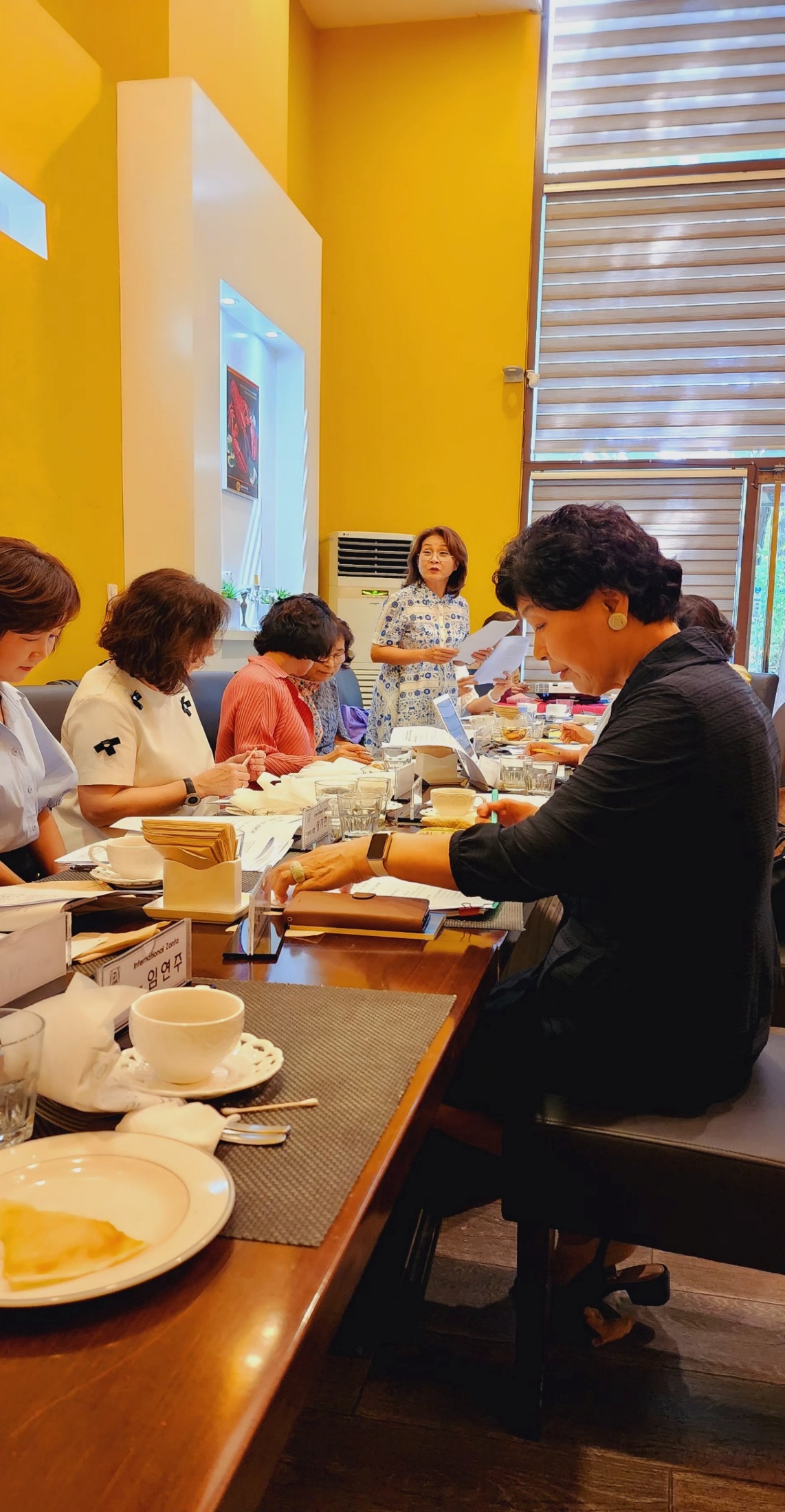 District  32  new start
Committee Hosting
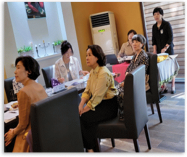 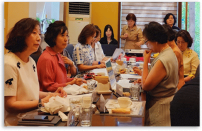 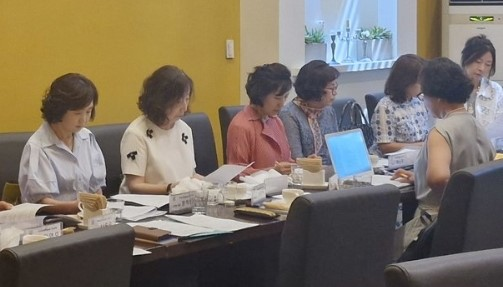 District  32  new start
Directional Sharing
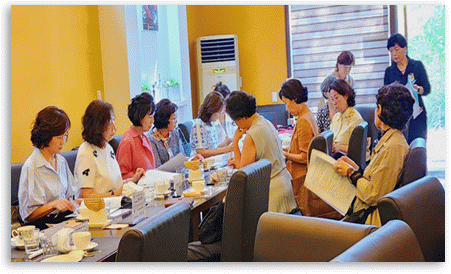 Orientation  Holding
Orientation Hosting
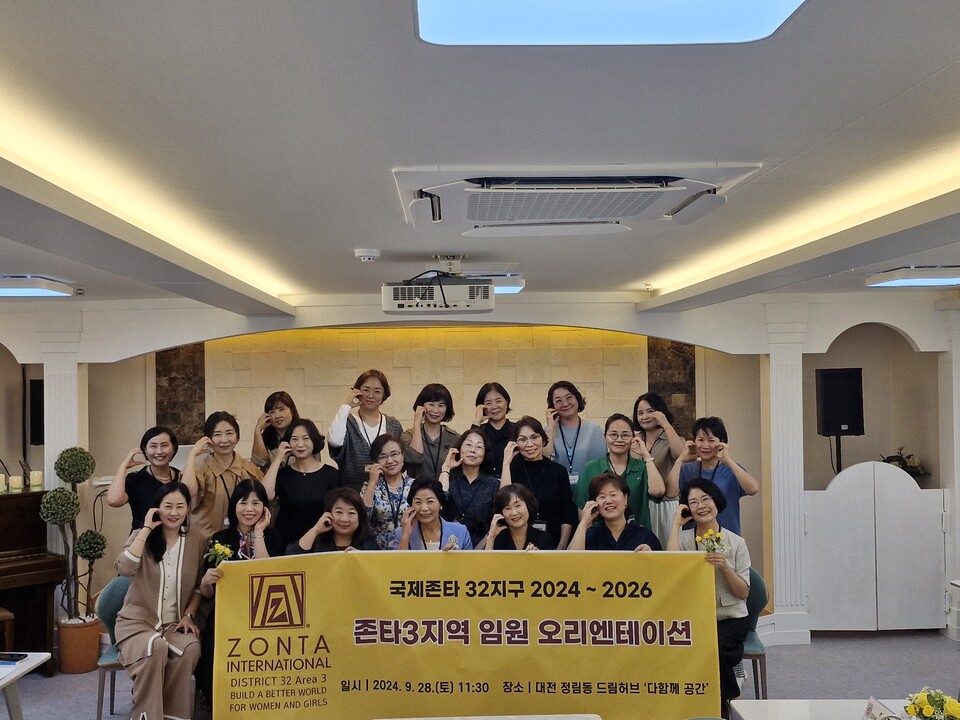 <Area 1: Seoul>
<Area 2: Daegu>
Orientation  Holding
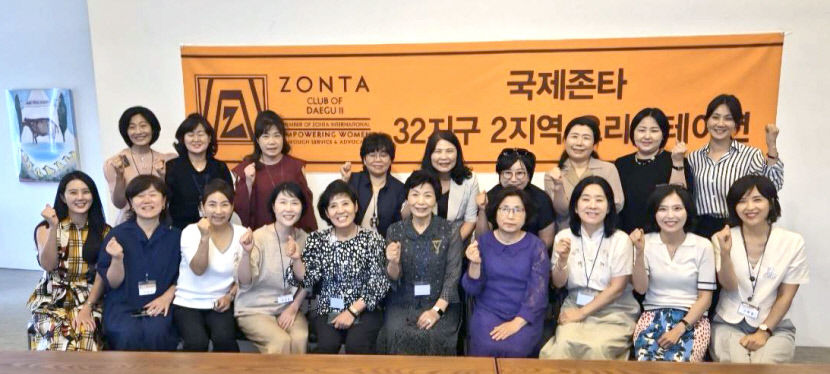 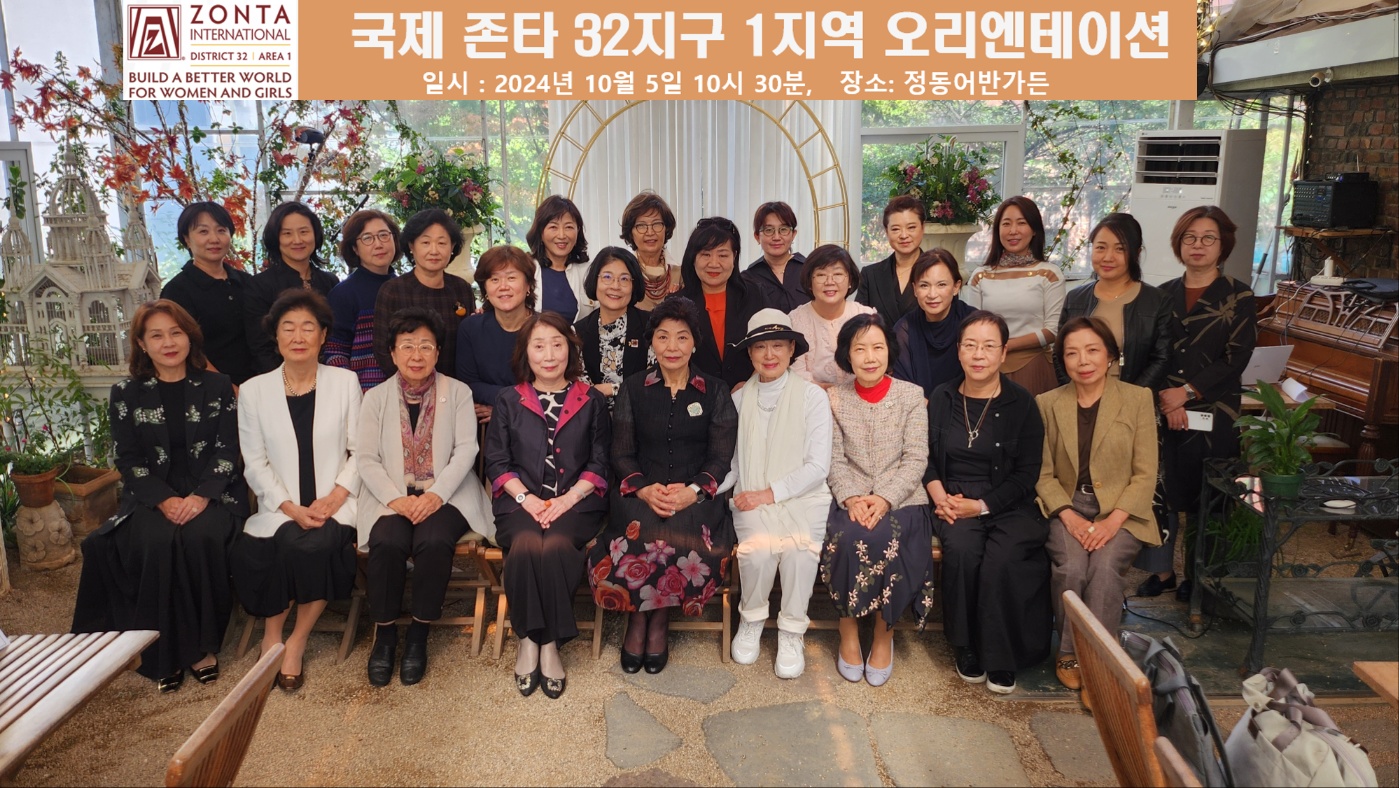 <Area 3: Daejeon>
Orientation  Holding
Asian Inter-District Meeting
Zonta International Conference
<JAPAN>
<CANADA>
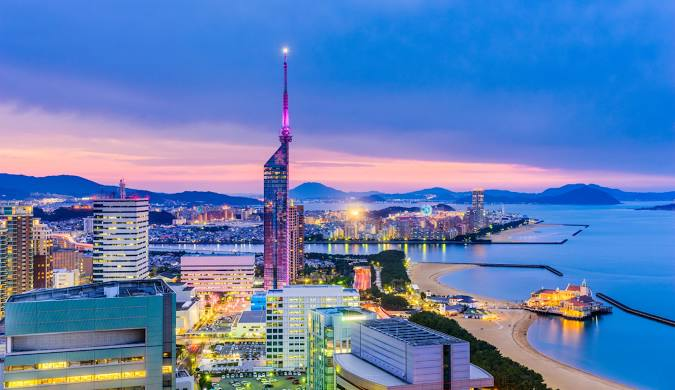 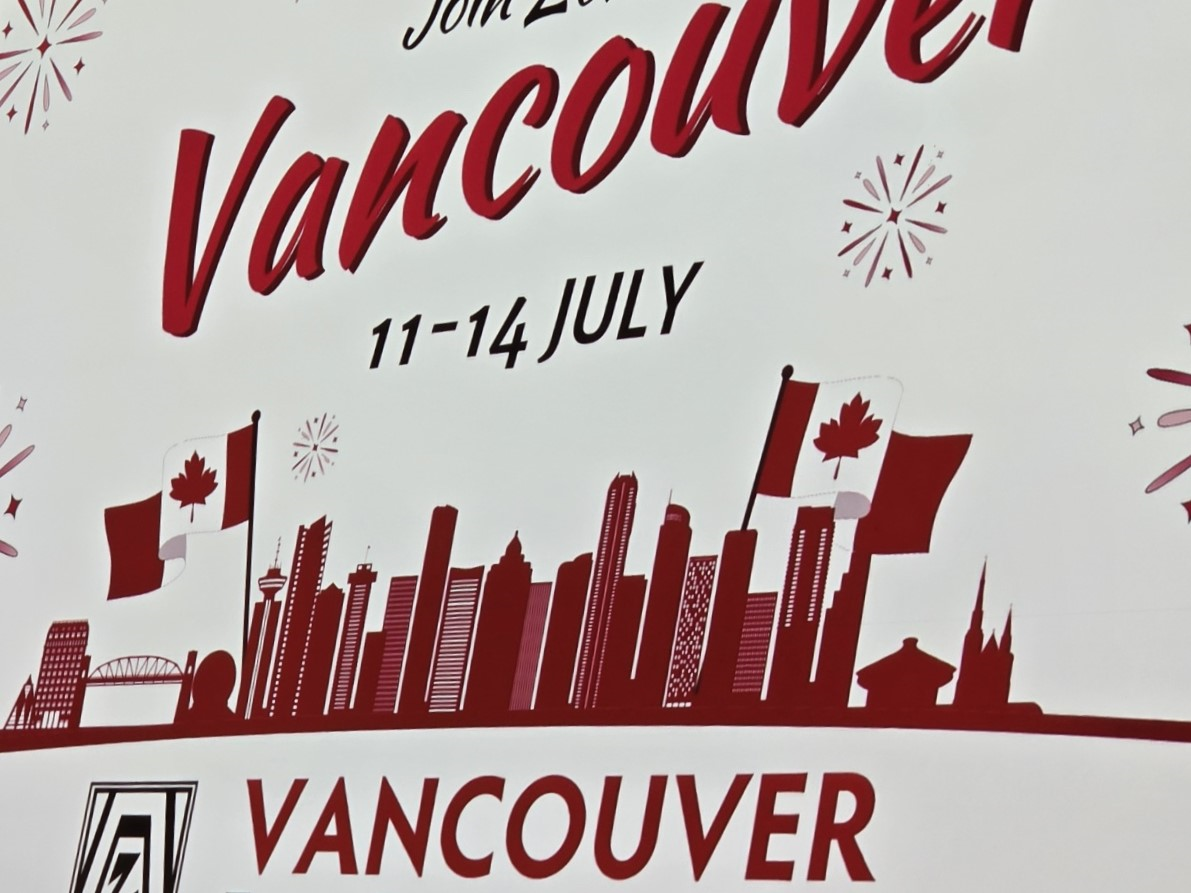 Orientation held: Media, sns - Promotion
<Area 1 Press Release>
<Area 2 Press Release>
<Area 3 Press Release>
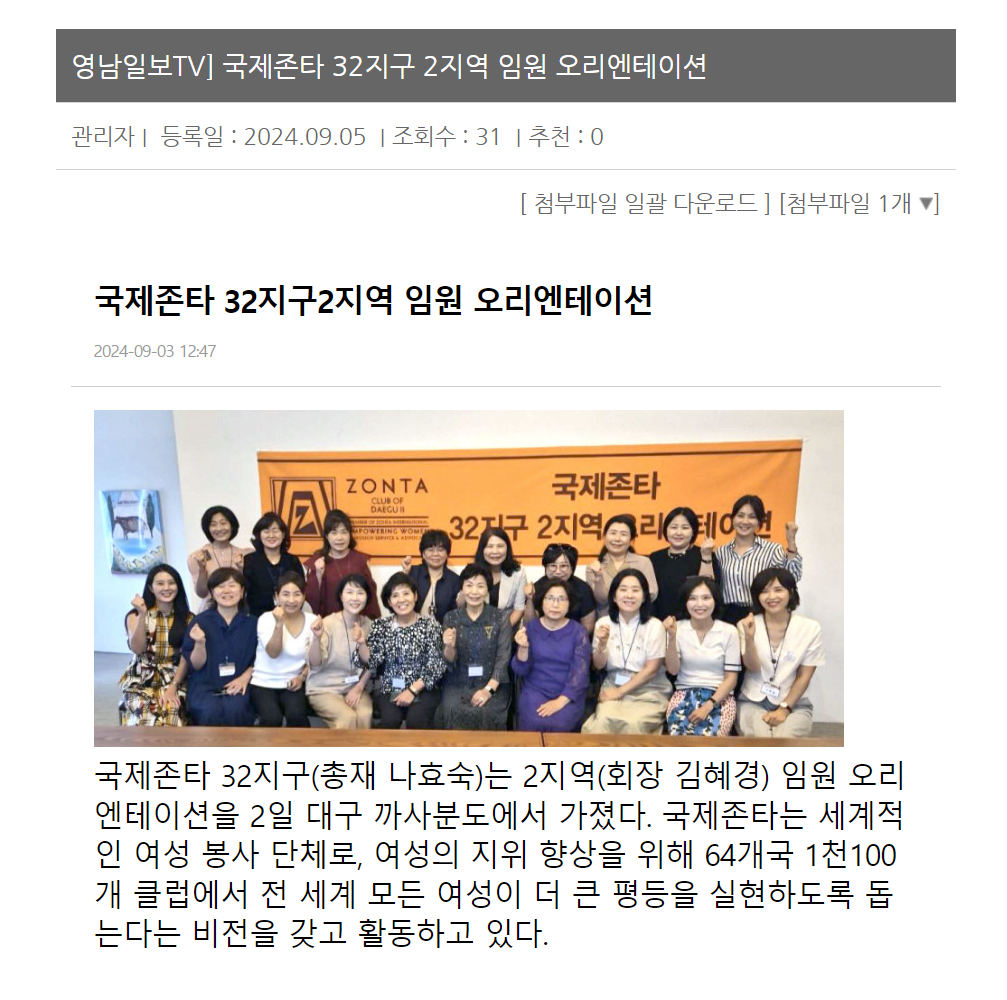 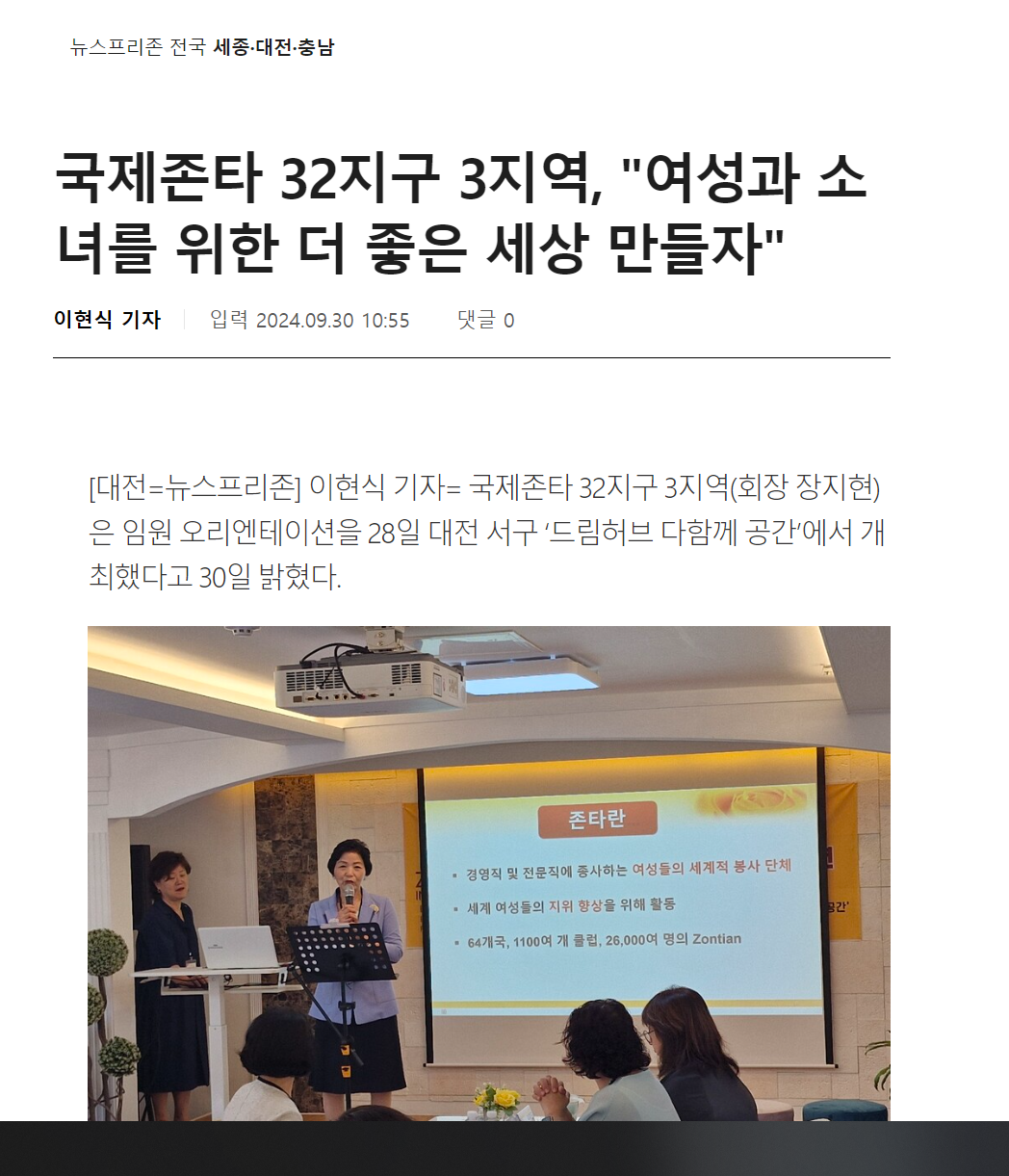 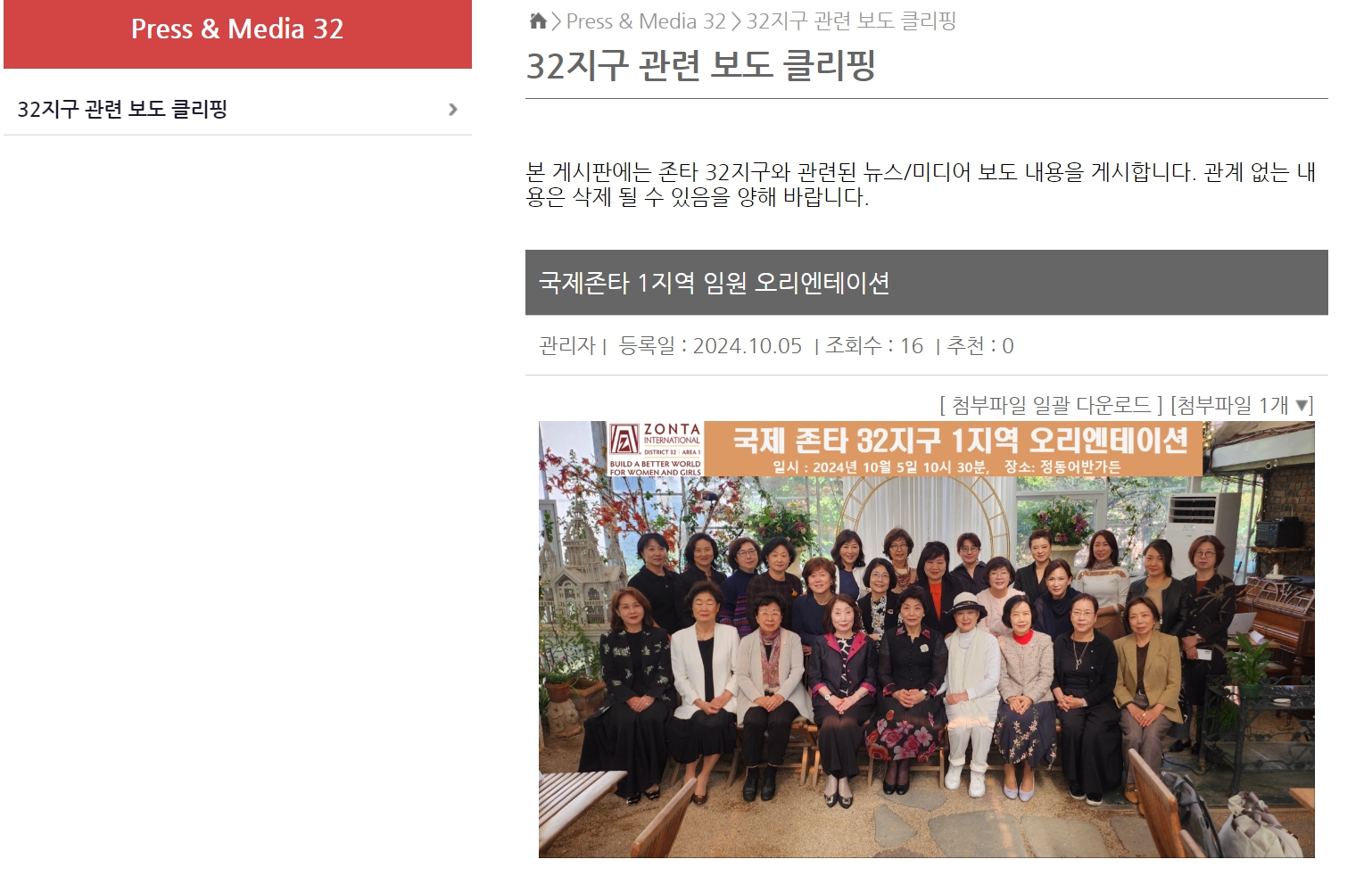 CLIMATE  CRISIS  RESPONSE  EVENT -  ADVOCACY (1)
1. embrace a green earth-with zonta
Activity  materials
< Checklist>
< Banner>
<Mobile Invitation>
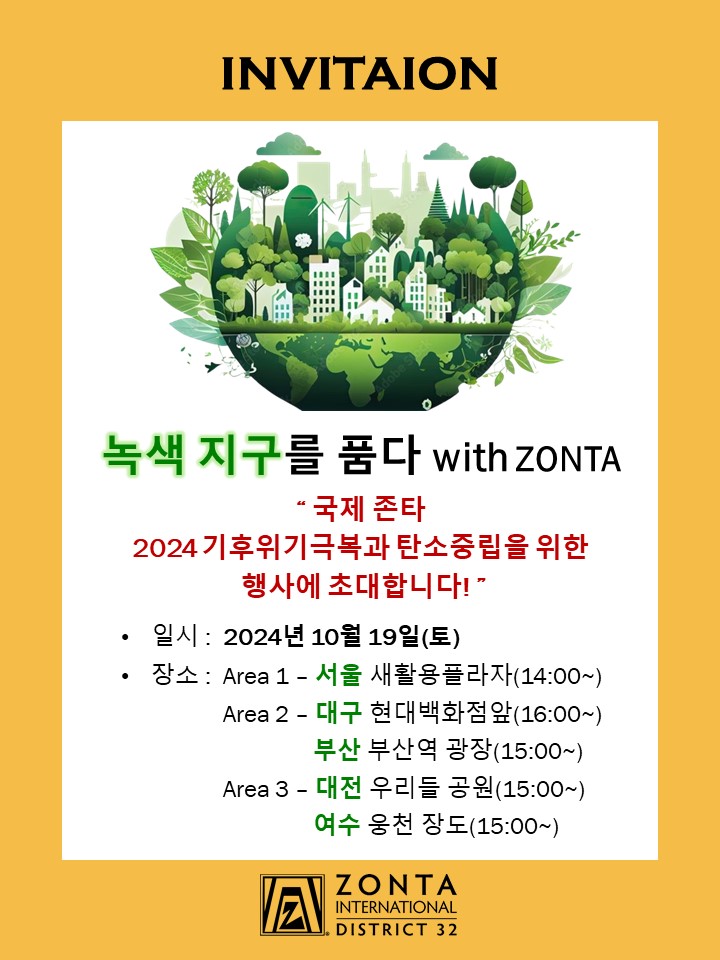 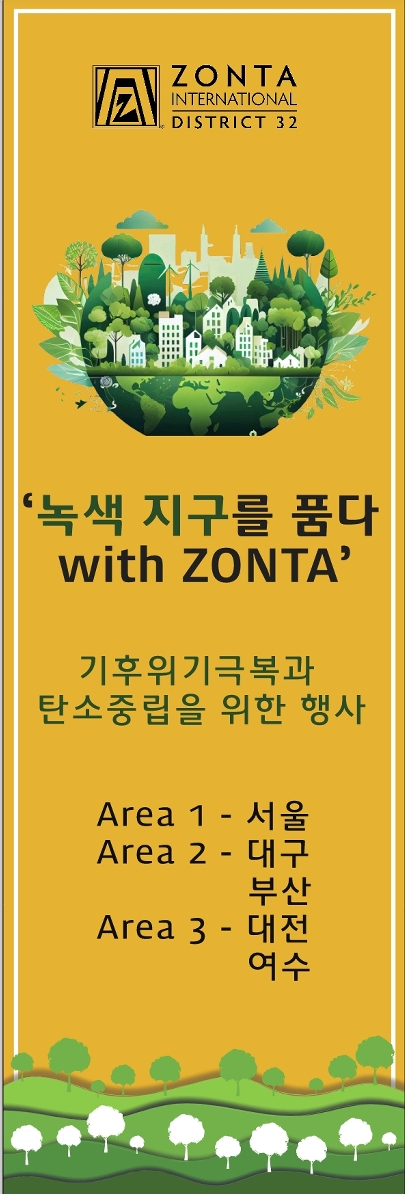 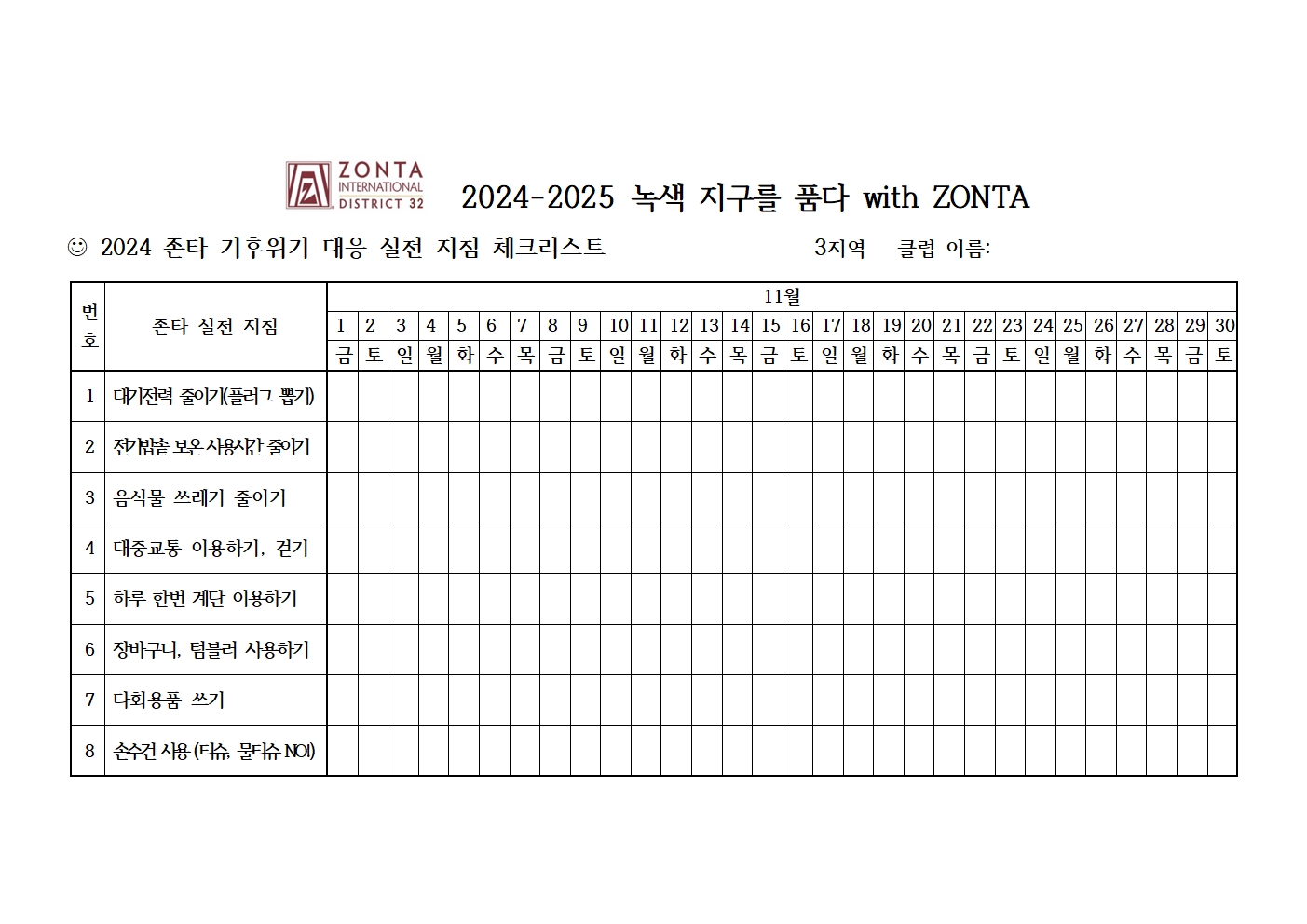 Activity  materials
2024-2025 Green Earth with ZONTA
                      Embrace A Green Earth with Zonta Practice Guidelines   Area (   )    Name:
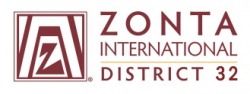 ACTIVITY  MATERIALS
<Leaflet>
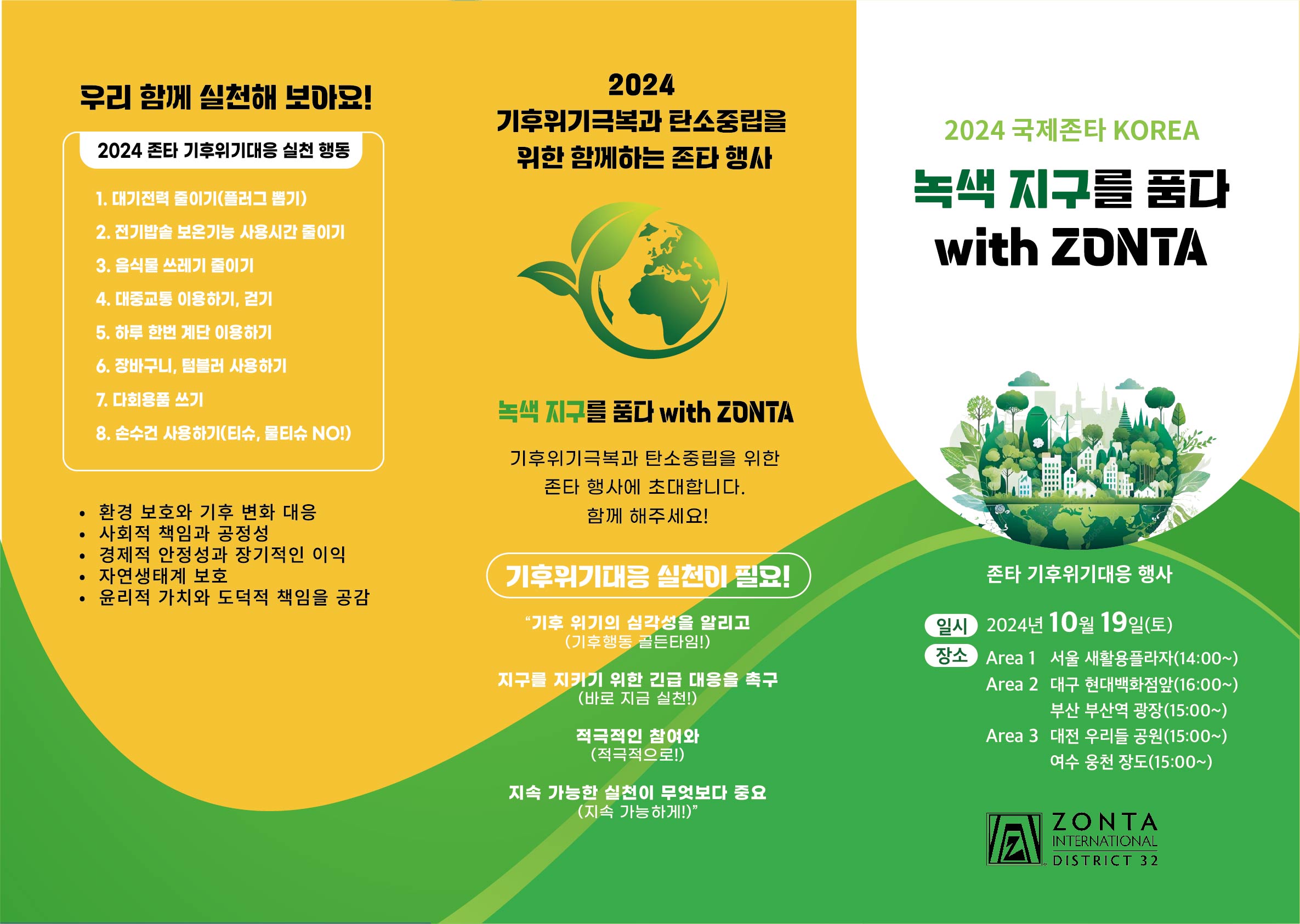 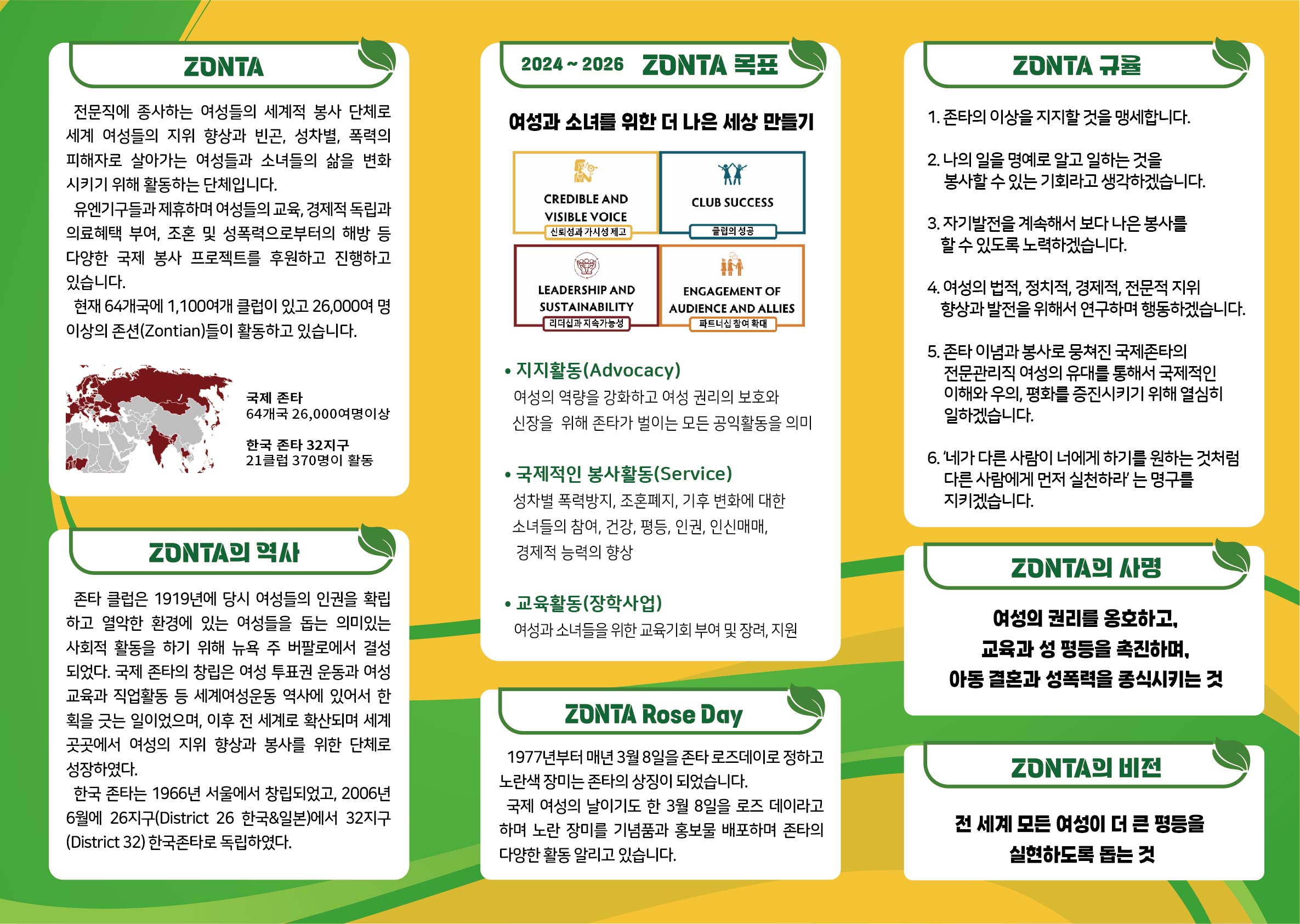 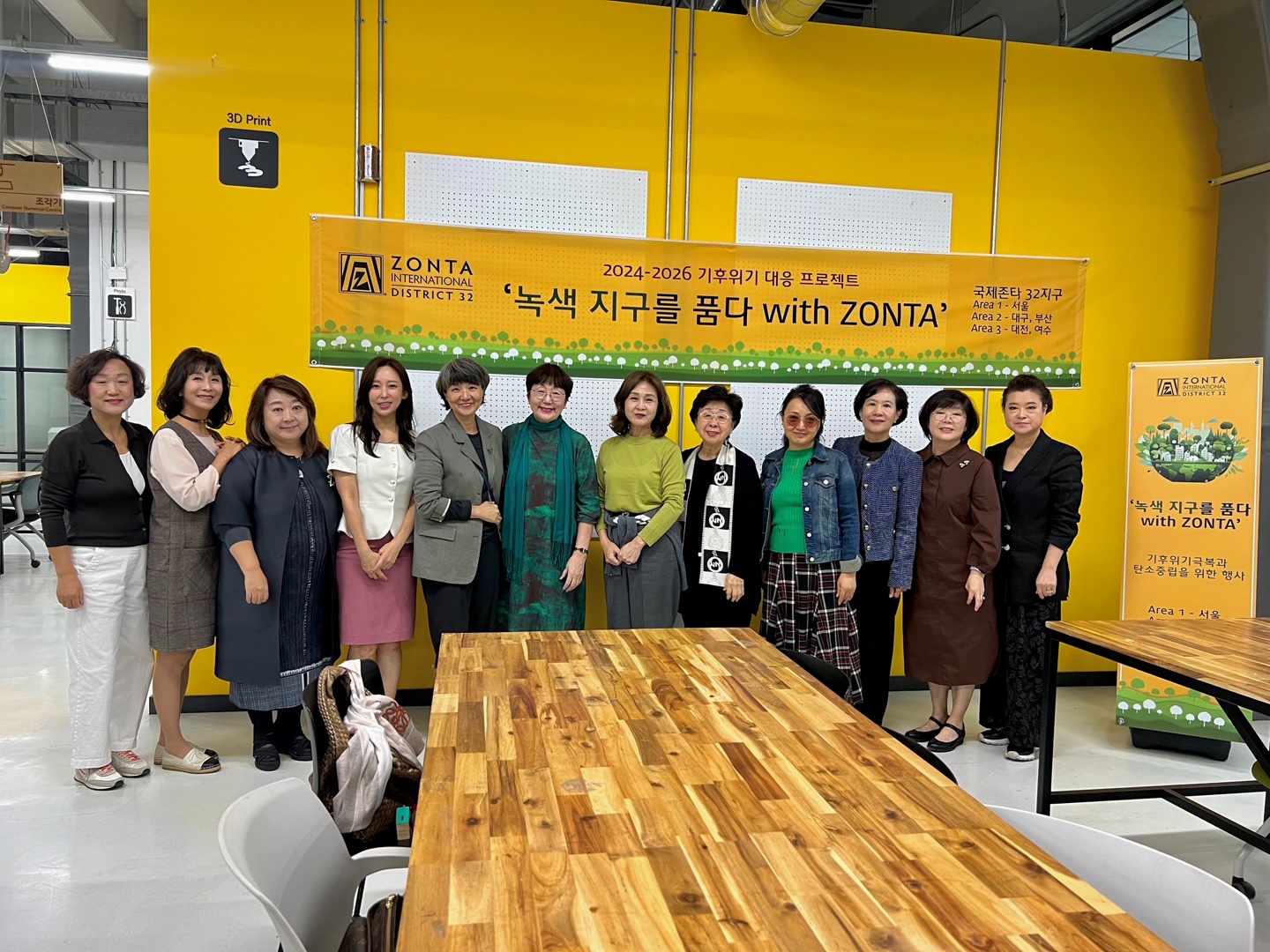 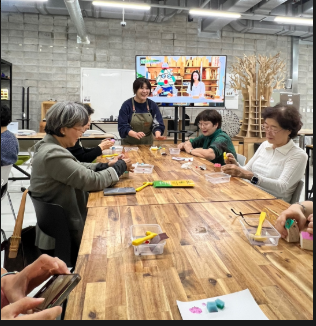 CLIMATE  CRISIS  RESPONSE  EVENT
Region 1: Seoul (works using waste leather scraps)
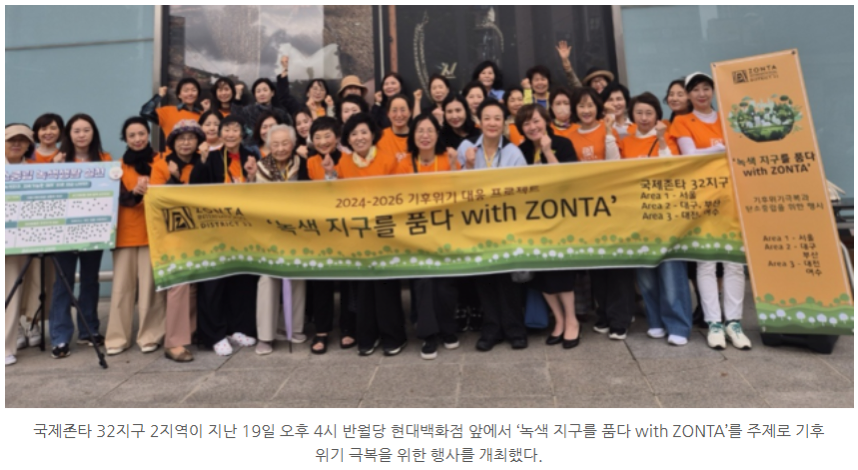 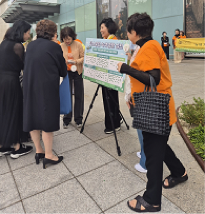 CLIMATE  CRISIS  RESPONSE  EVENT
Region 2: Daegu (attach action sticker)
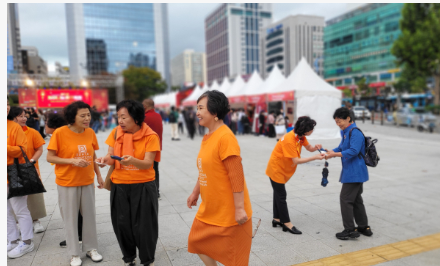 CLIMATE  CRISIS  RESPONSE  EVENT
Region 2: Busan (leaflet distribution)
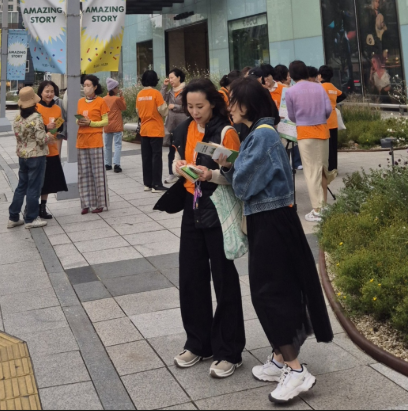 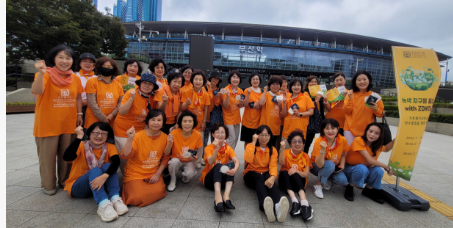 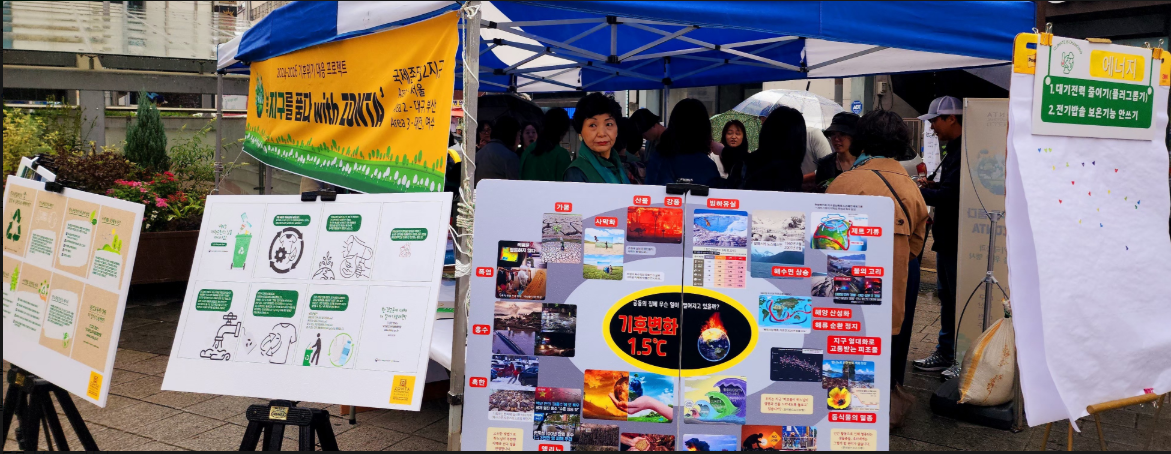 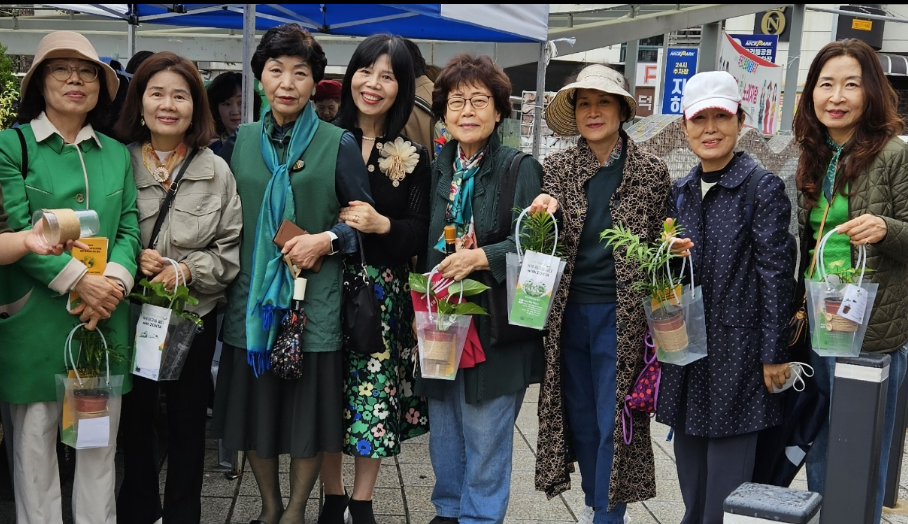 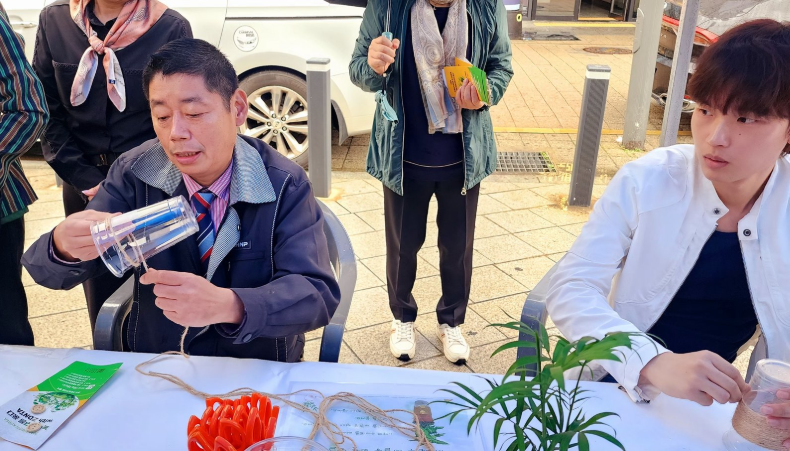 CLIMATE  CRISIS  RESPONSE  EVENT
Region 3: Daejeon(flower pot making experience for carbon neutrality)
CLIMATE  CRISIS  RESPONSE  EVENT
Responding to the climate crisis, taking action
Eco-friendly campaign
<Daejeon – Press Release>
<Busan – Press Release>
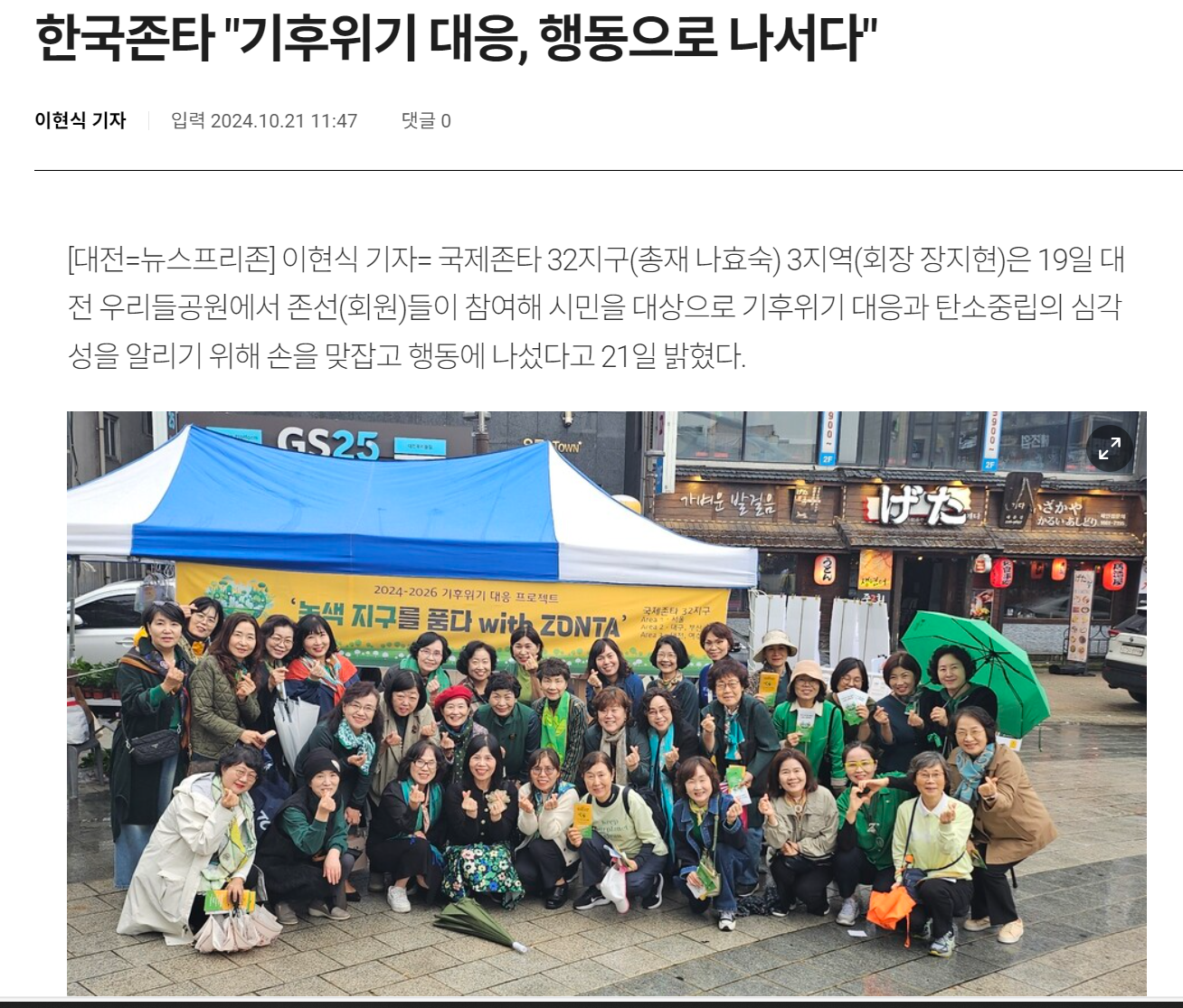 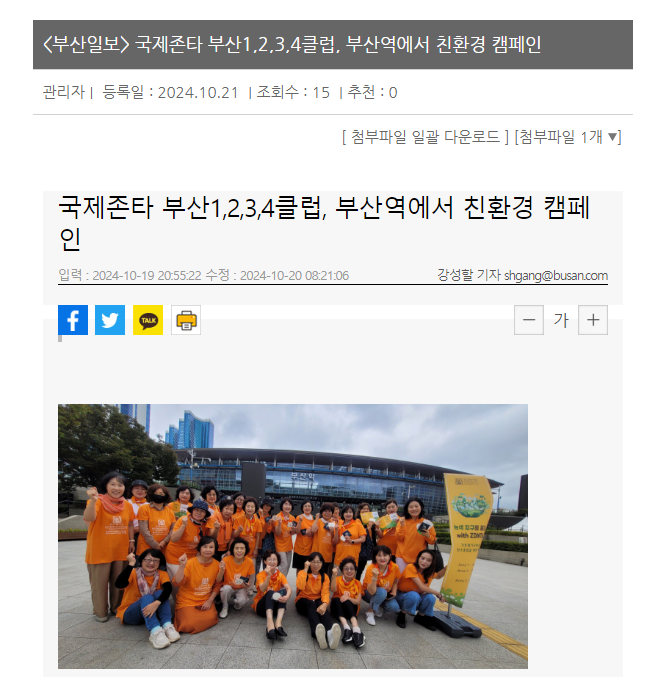 ZONTA  Says  no - ADVOCACY (2)
2. Campaign to prevent violence against women
Activity  materials
<Leaflet>
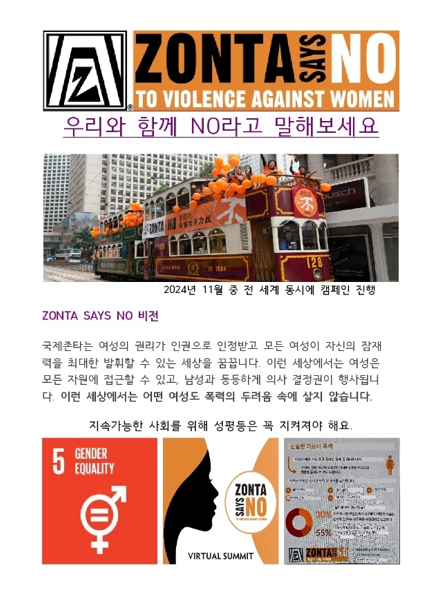 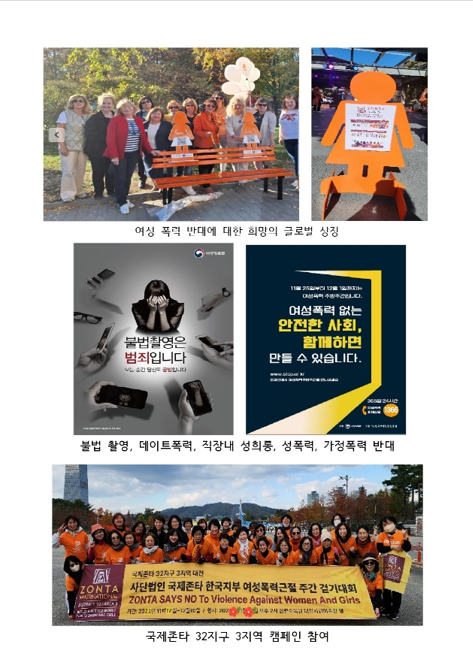 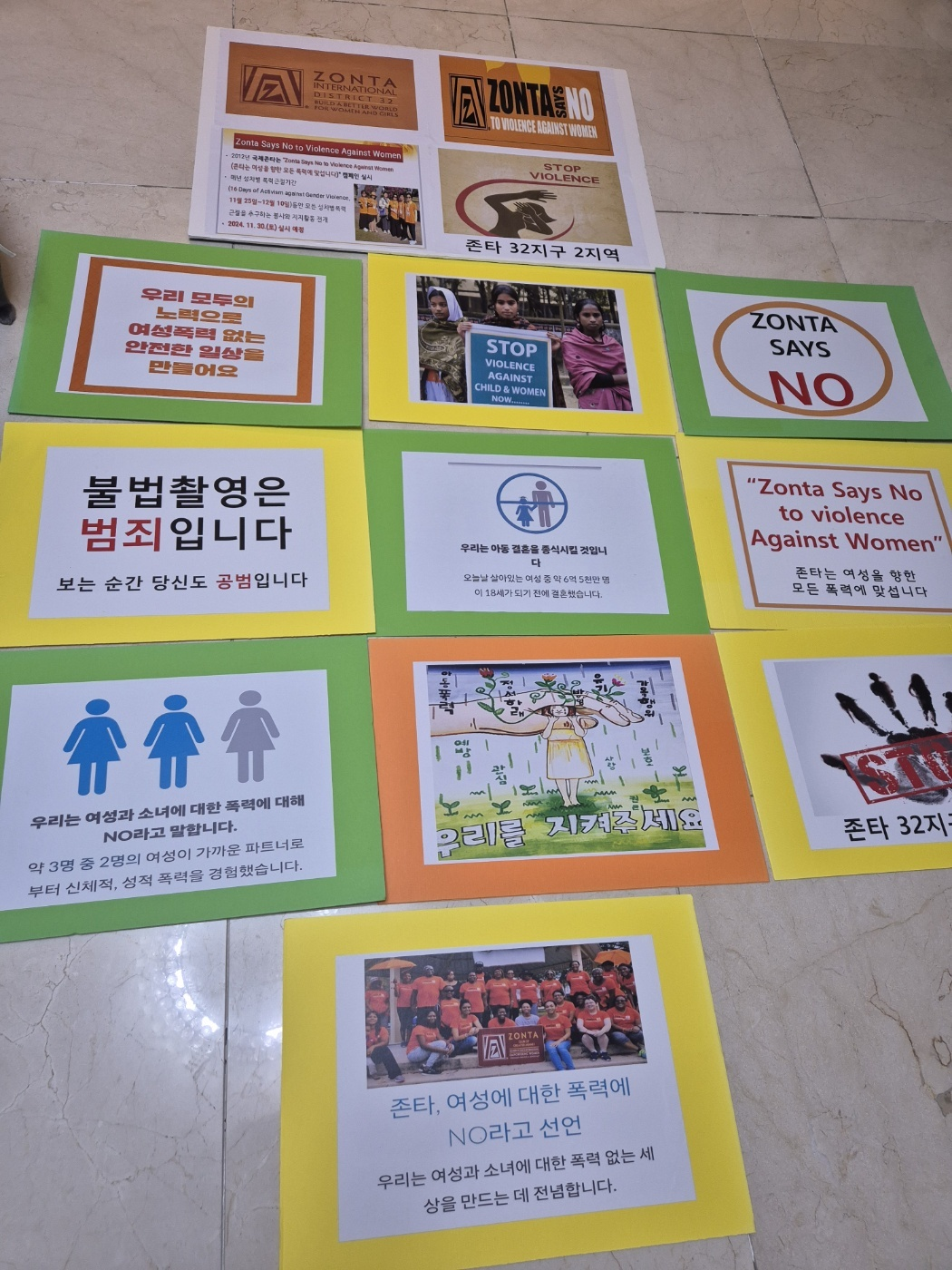 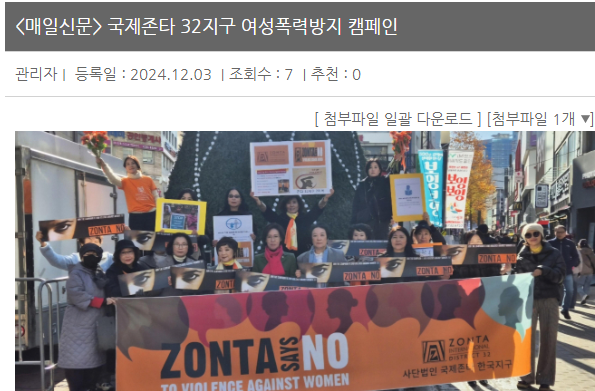 press  release (daegu, busan)
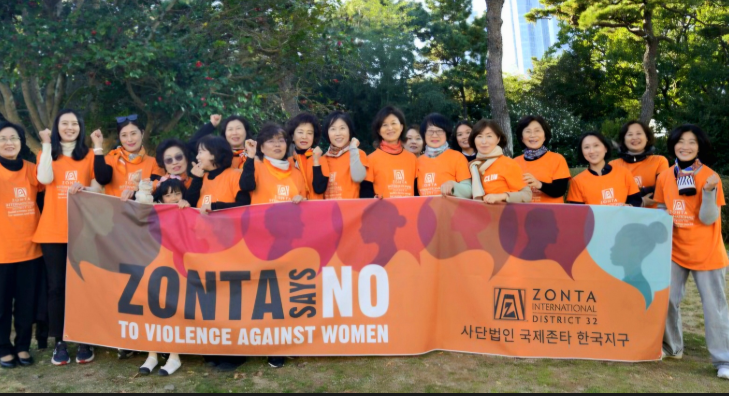 Area 2 Prevent Violence Against Women Campaign
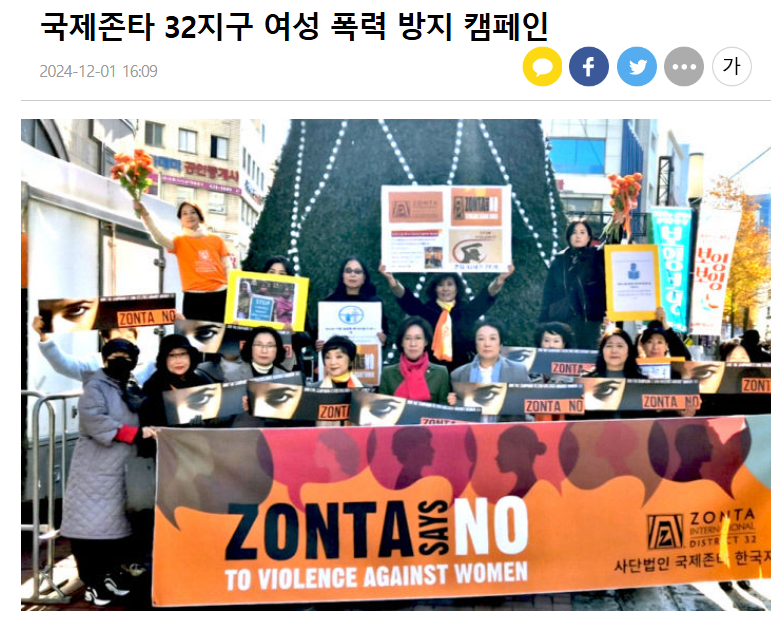 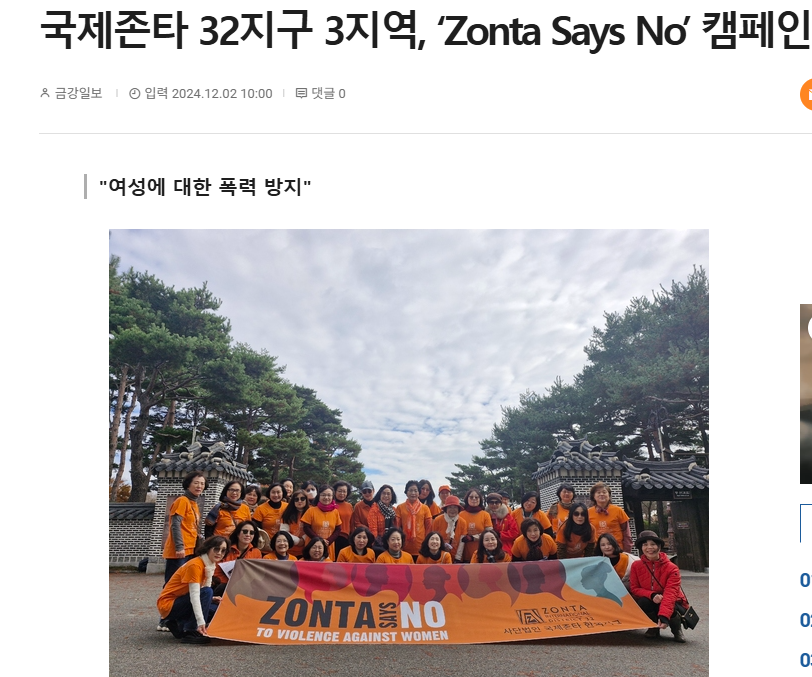 Press  release (Daejeon)
Area 3 Zonta Says NO Campaign
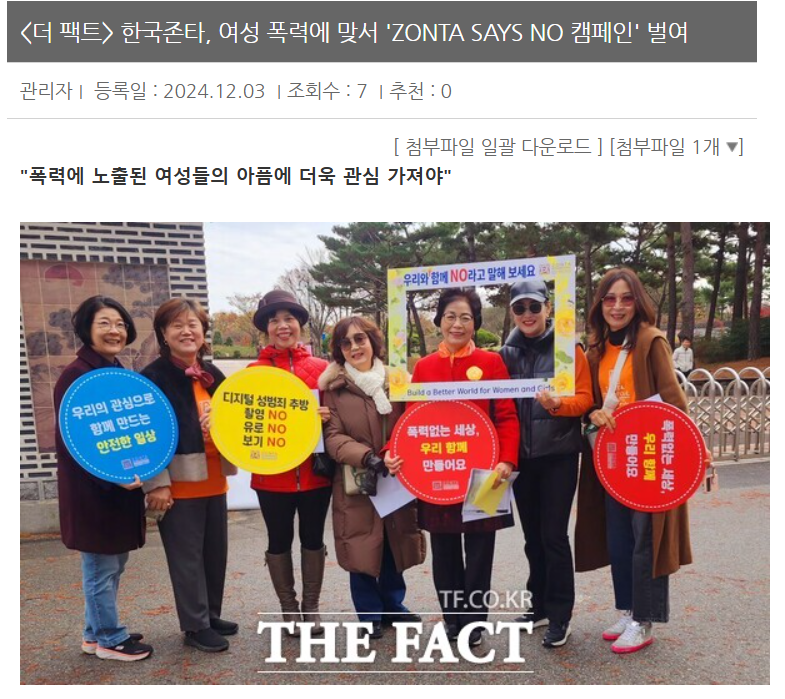 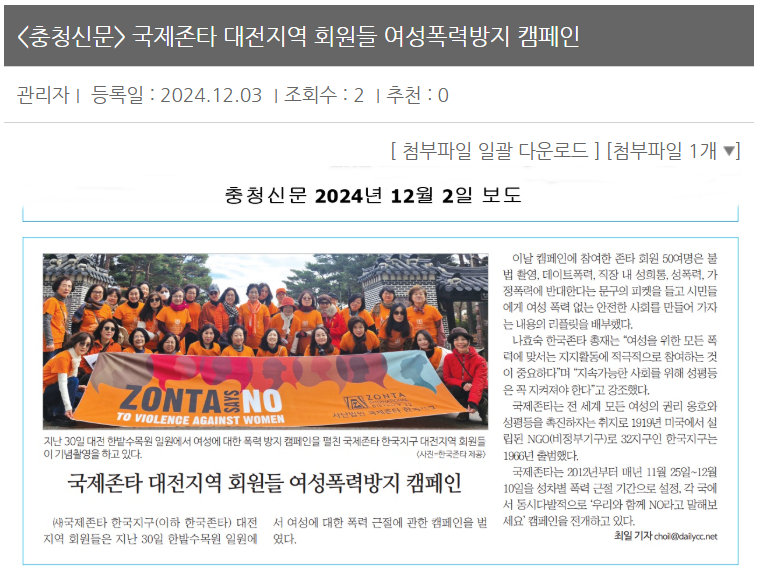 "The Greater Future of Korea, Together With Women"
National  women’s  conference
Participating in the National Women’s Conference to promote ZONTA’s status
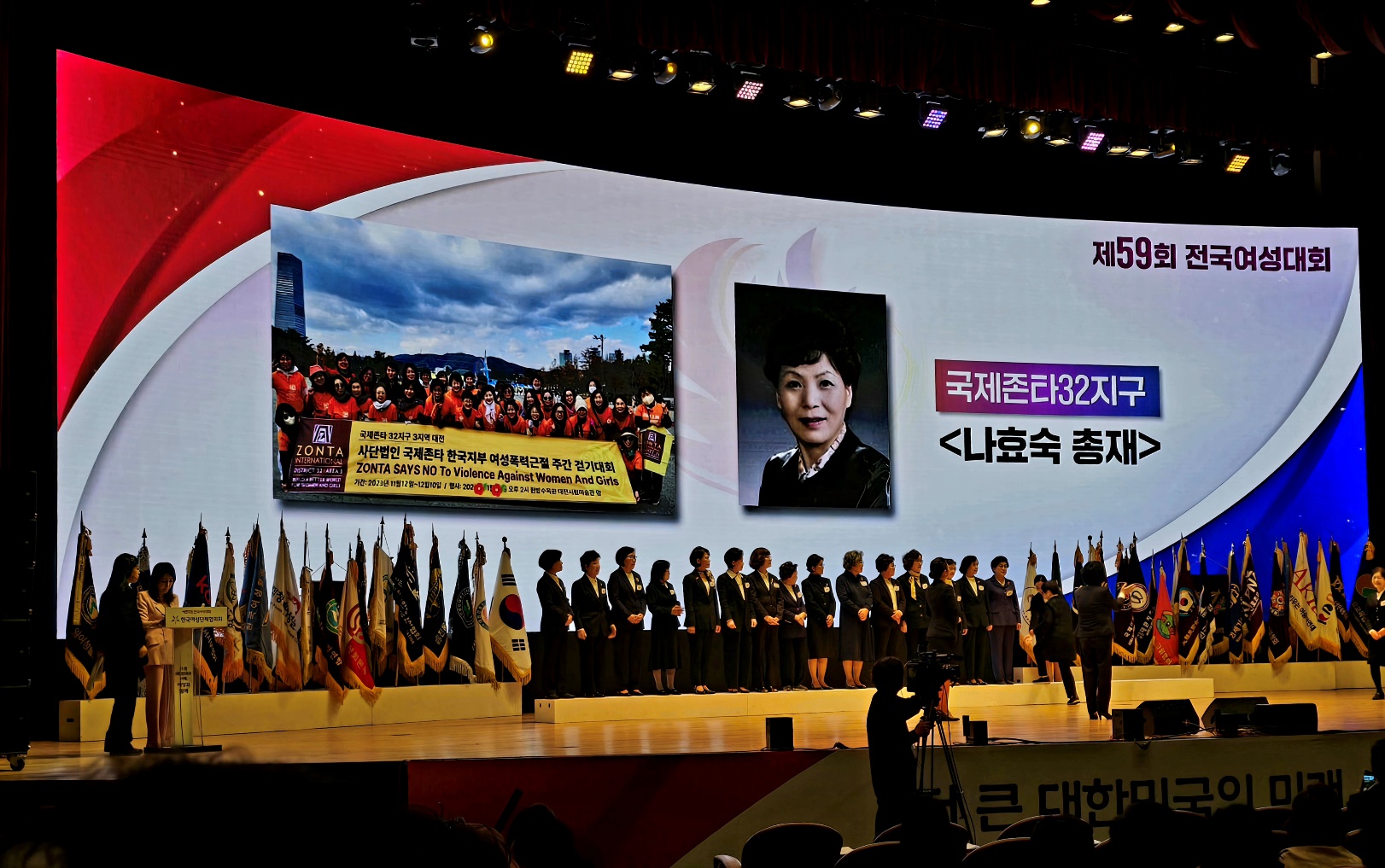 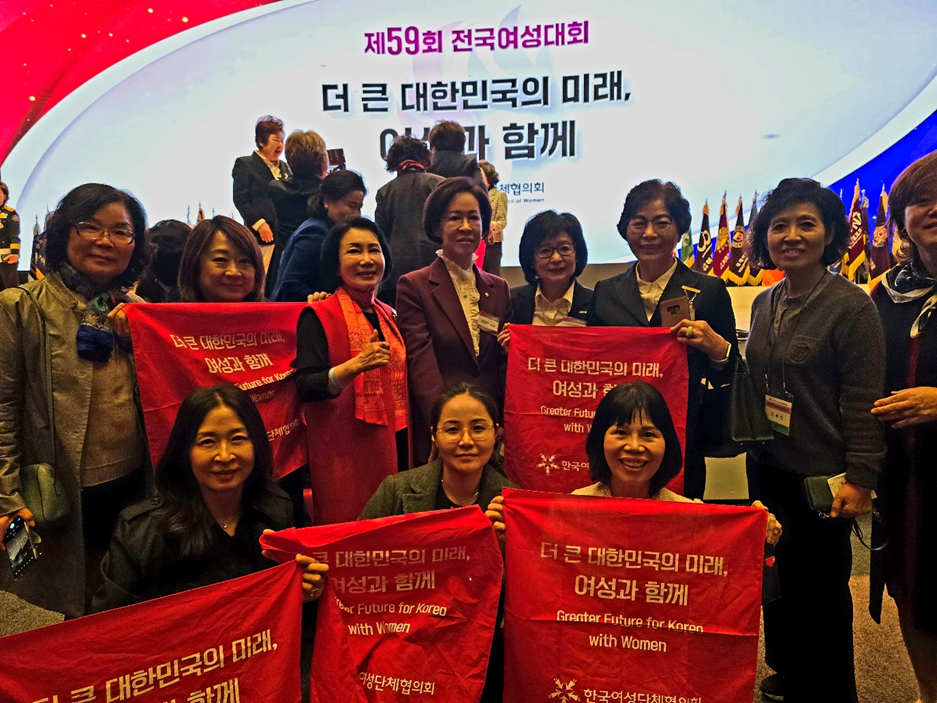 national women’s conference
The Role of Women in Modern Society
Daegu Club II (Lee In Seon Zontian)
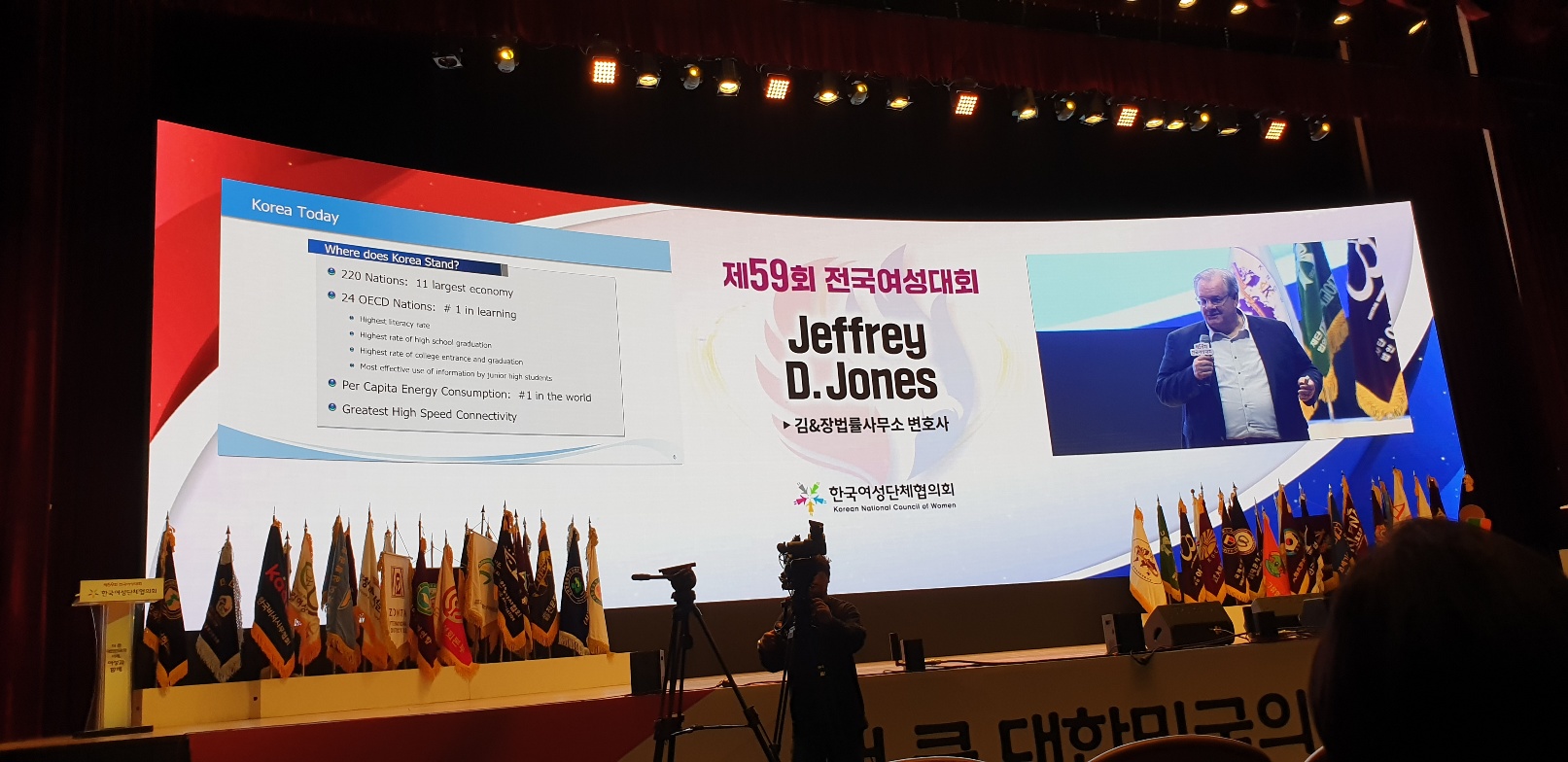 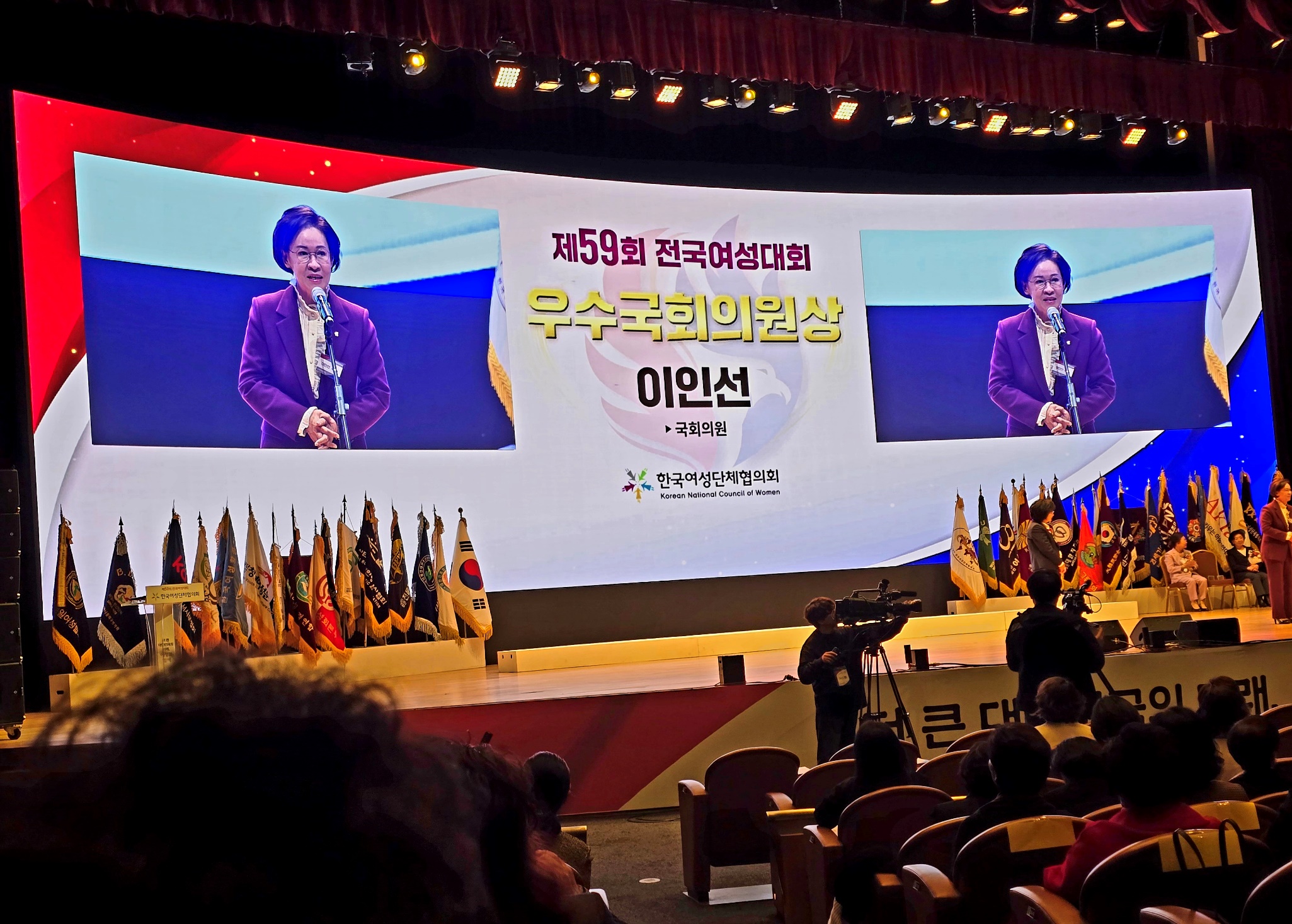